Kā plānot    un vadītattālināto  MĀCĪŠANU UN mācīšanos
Antra BrinkmaneBrimane- Tukuma Raiņa ģimnāzija
Vita Ozola -Rīgas 25.vidusskola

2021.g. 11.02.
PLATFORMAS ,KURAS IZMANTOJAM MĀCĪBU PROCESĀ
MS TEAMS
EDUSPACE  (LV)
Moodle
Google Classroom
U.C.
DIGITĀLIE RĪKI ,KURUS IZMANTOJAM MĀCĪBU STUNDĀ
MS OneDrive
Google Jamboard
Mentimeter
Whiteboard.fi
Kahoot!
Socrative
Soma.Lv
Uzdevumi.Lv    …..U.C.
Kādus digitālos rīkus izmantojam mācību stundā?
Go to  www.menti.com and
 use the code 98 44 42
TIEŠAISTES MĀCĪBU STUNDA
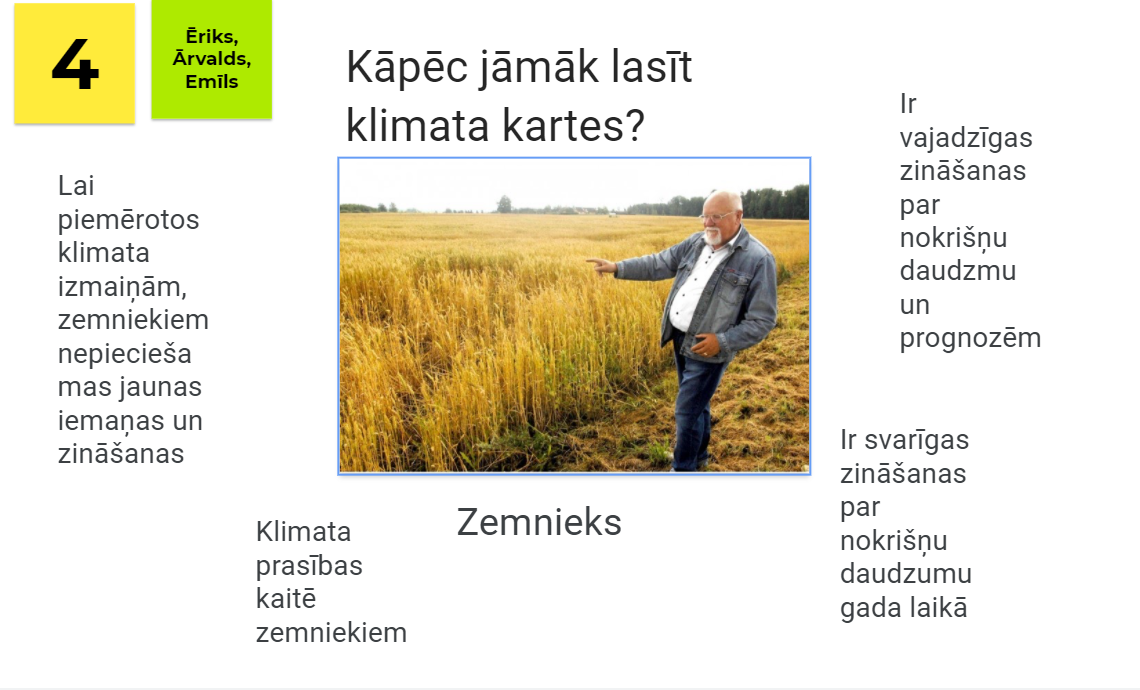 Tēmas aktualizācija-Kāpēc jāmāk lasīt klimata karti?
Grupu darbs-Jamboard
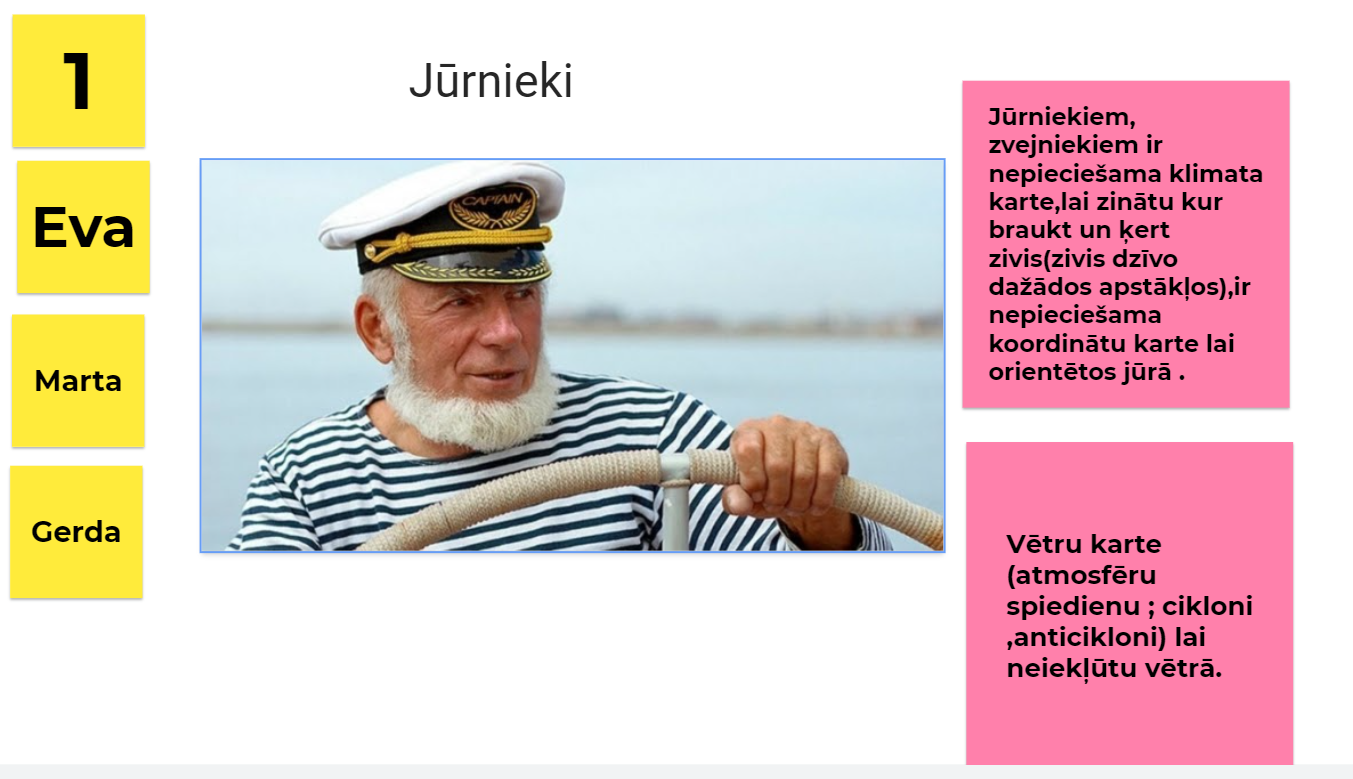 Apjēgšana-Grupu darbs izmantojot    MS OneDrive  kopīgo dokumentu-mācību stundā
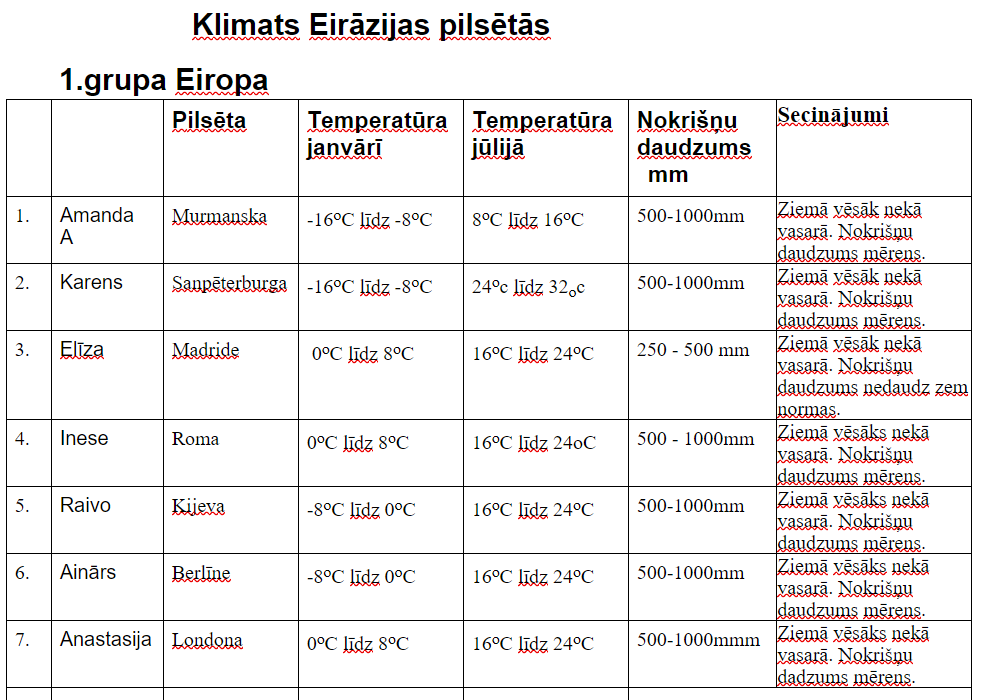 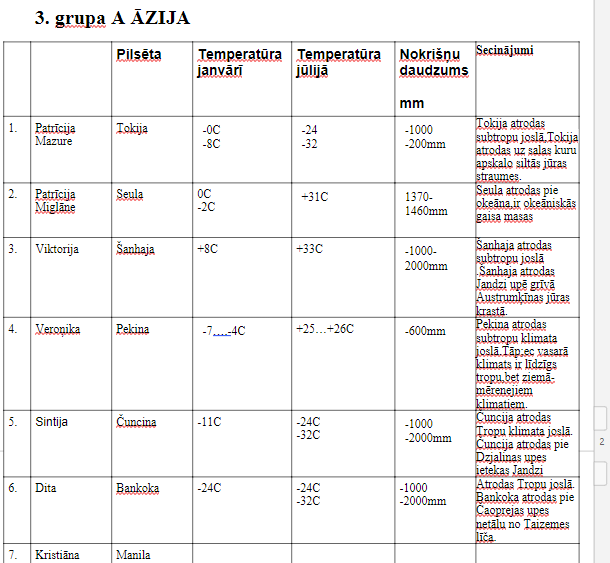 Uzdevums-noteikt vienas pilsētas klimatiskos rādījumus pēc atlanta kartes-grupu darbs izmantojot –Google Jamboard
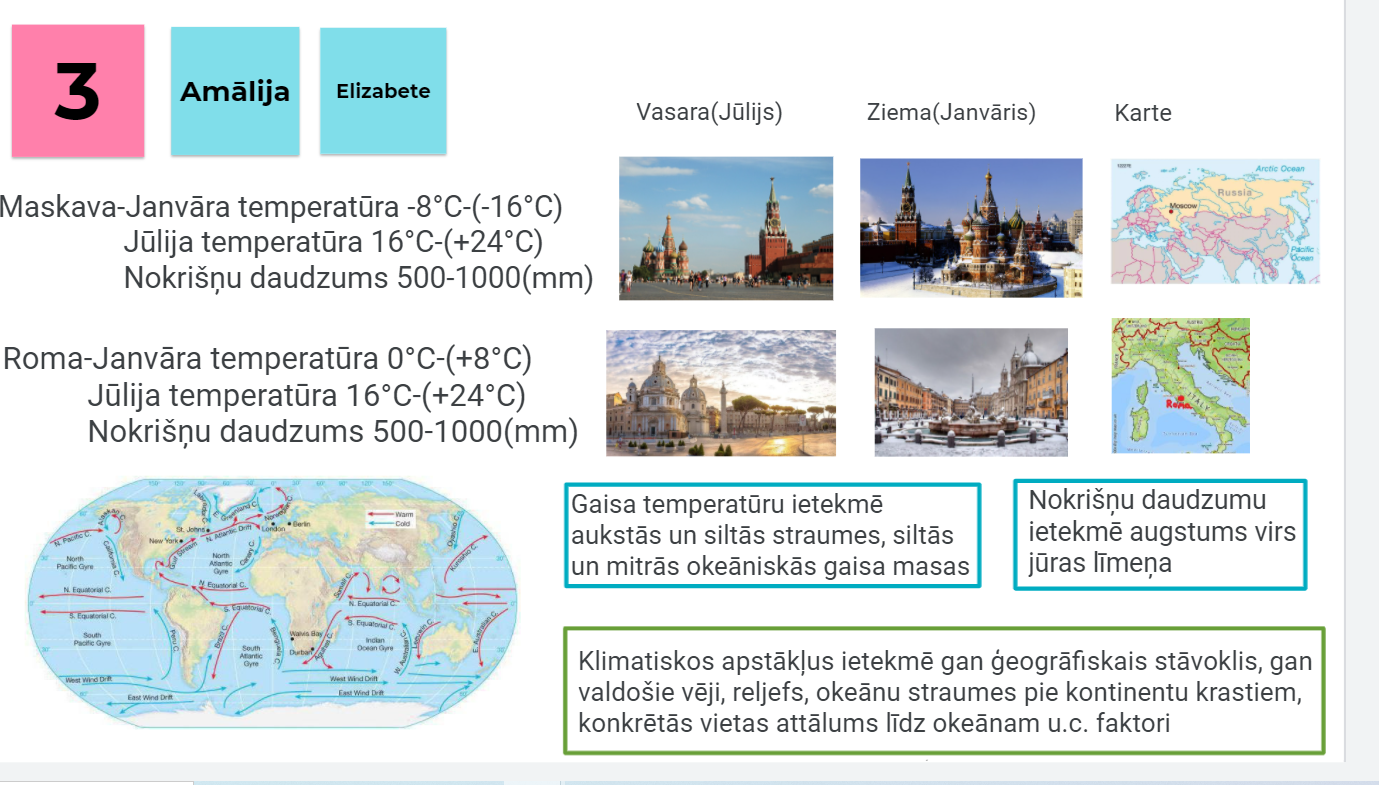 Grupu darbs mācību stundā izmantojot Google Jamboard
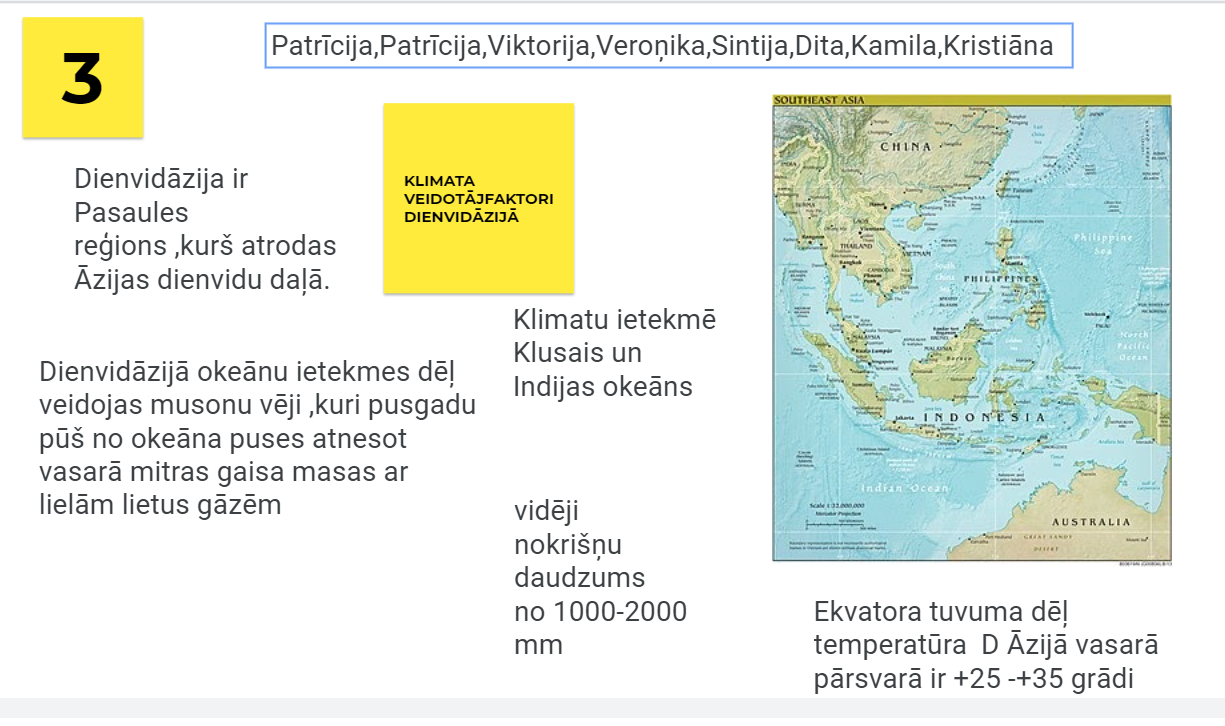 Sasniedzamais rezultāts:

 Pratīšu analizēt klimata veidotājfaktoru ietekmi uz vietas ģeogrāfisko stāvokli
Refleksija-ŠODIEN STUNDĀ APGUVU UN SAPRATU-izmantojot mentimeter.com.
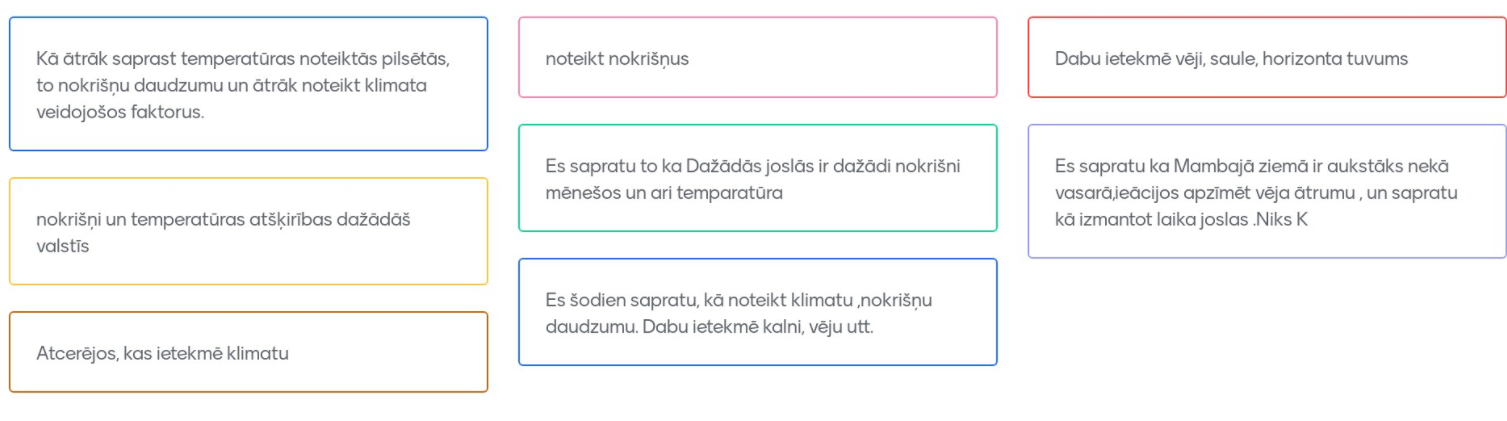 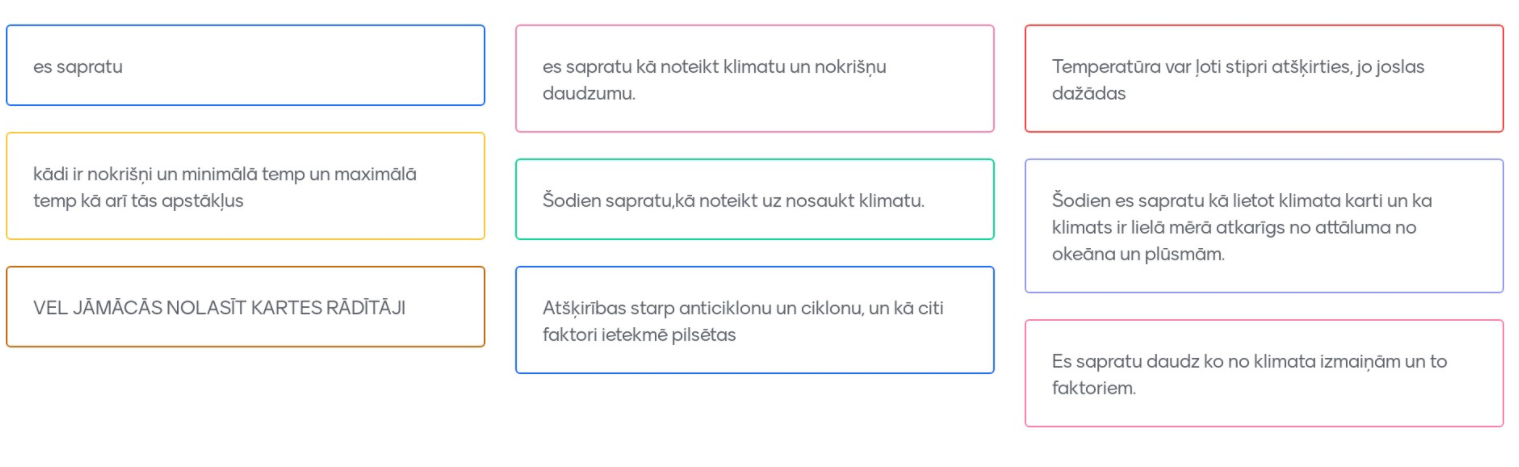 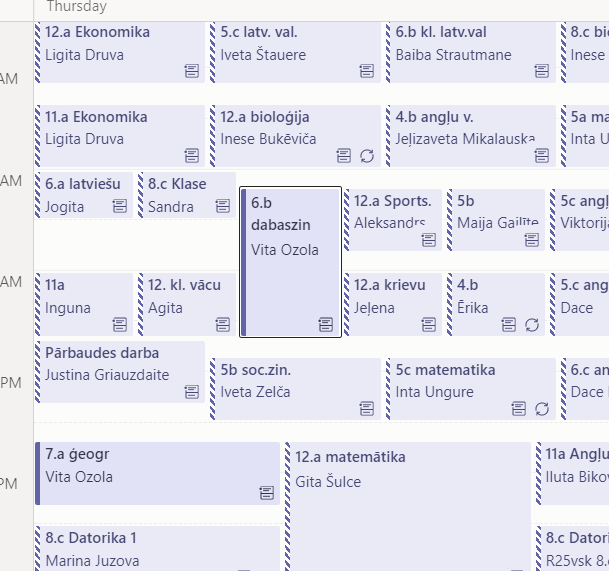 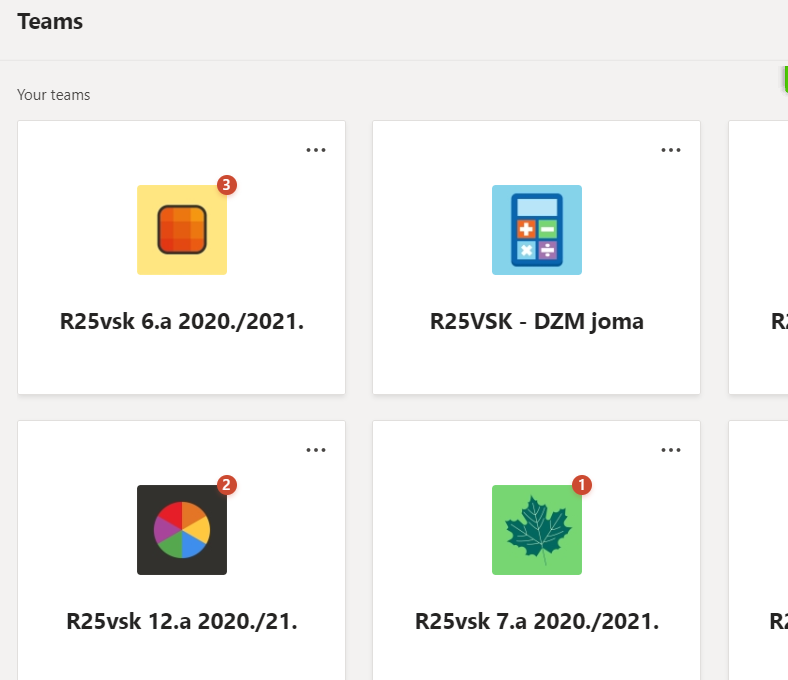 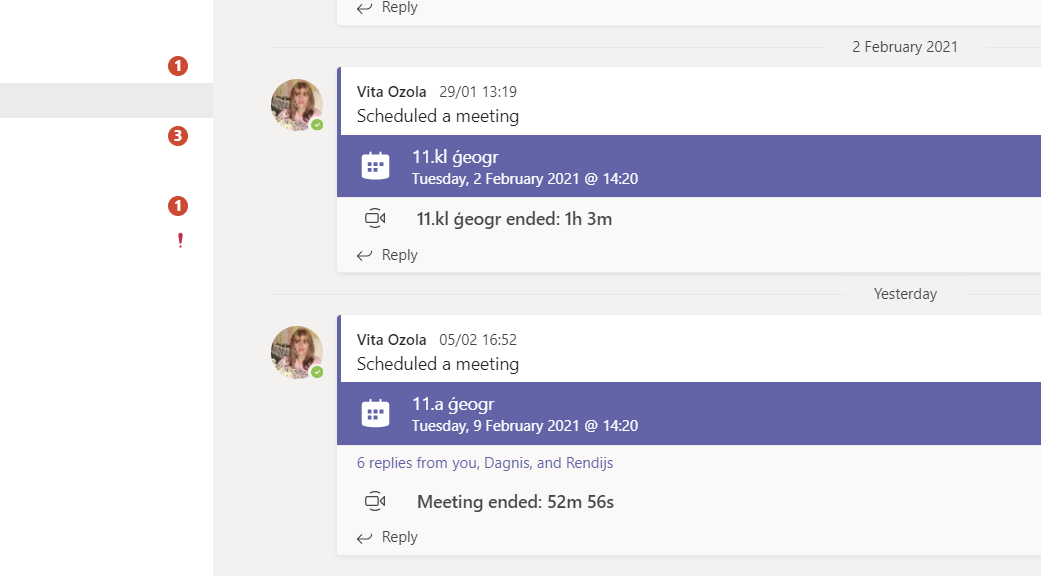 TEAM PLATFORMA
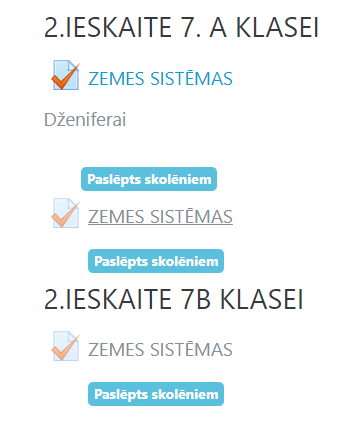 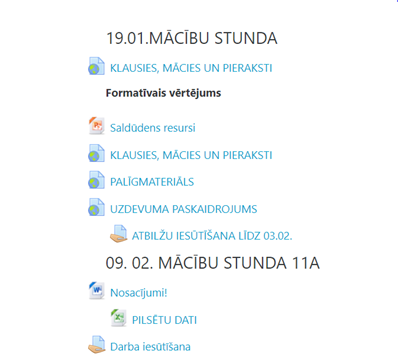 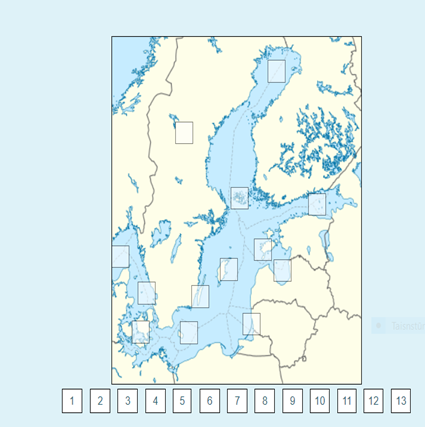 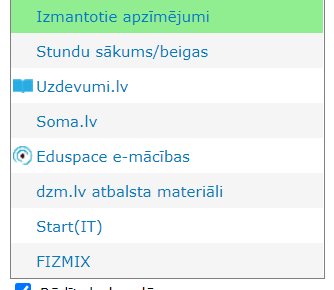 EDUSPACE
IERAKSTS
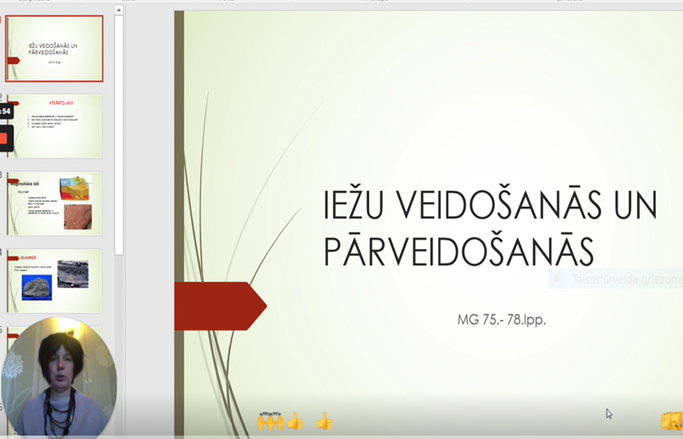 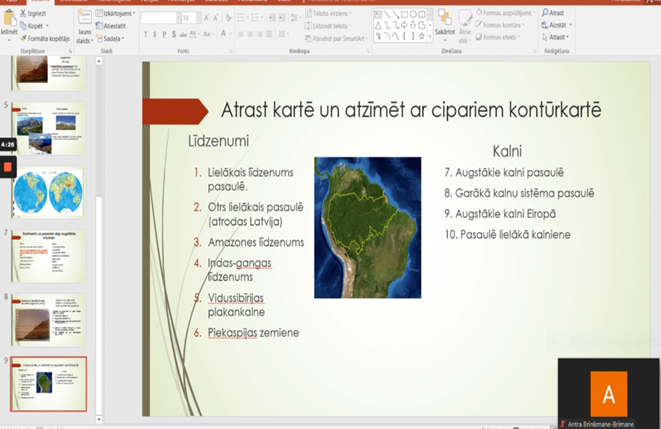 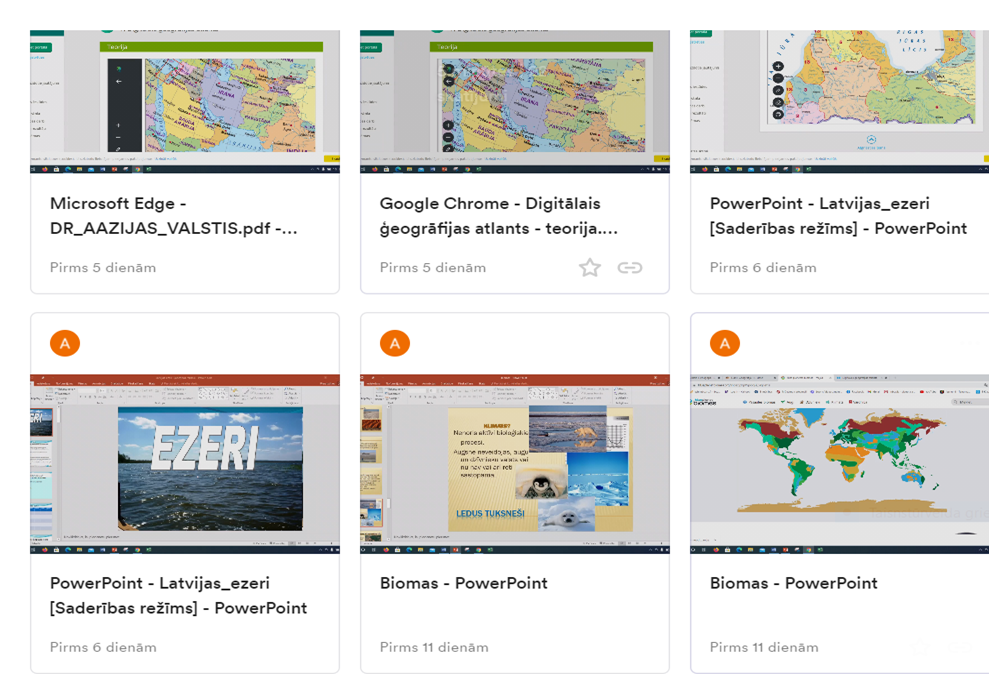 SKOLĒNA STUNDAS DARBS
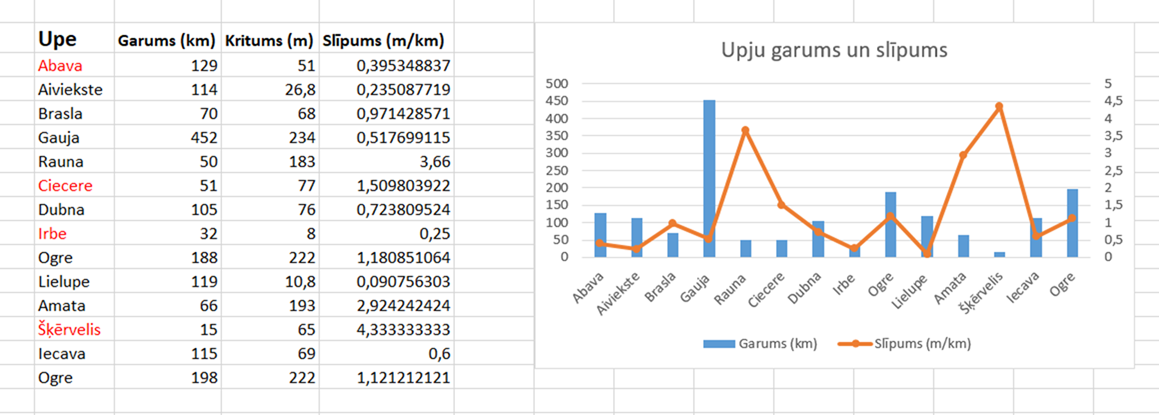 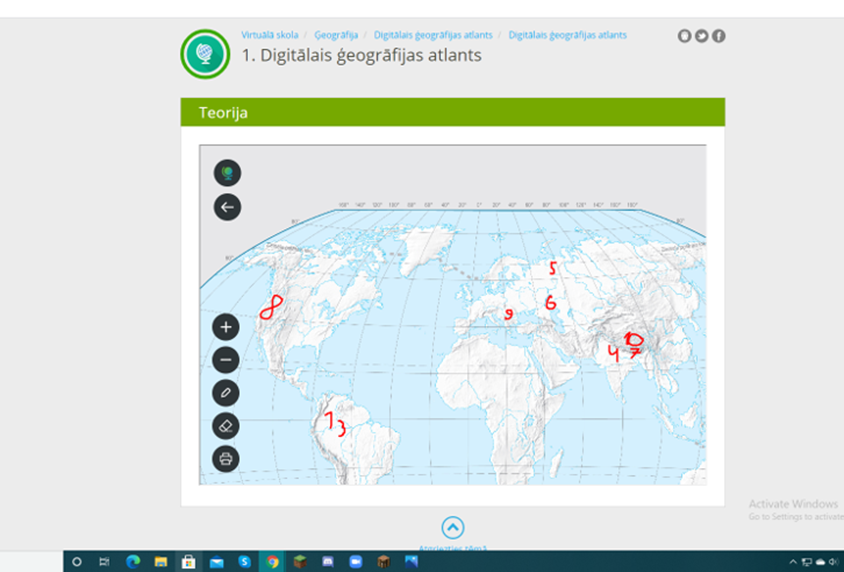 BALTA TĀFELE
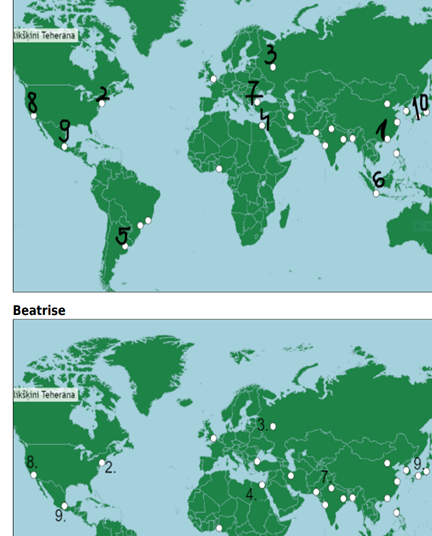 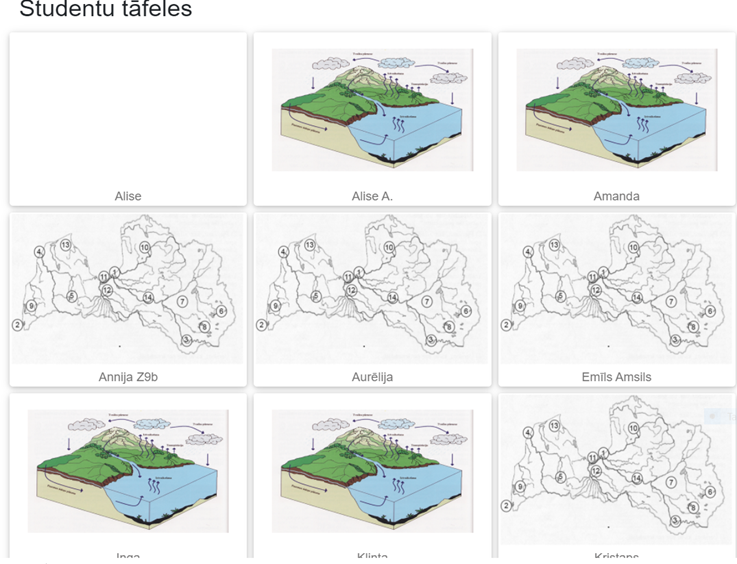 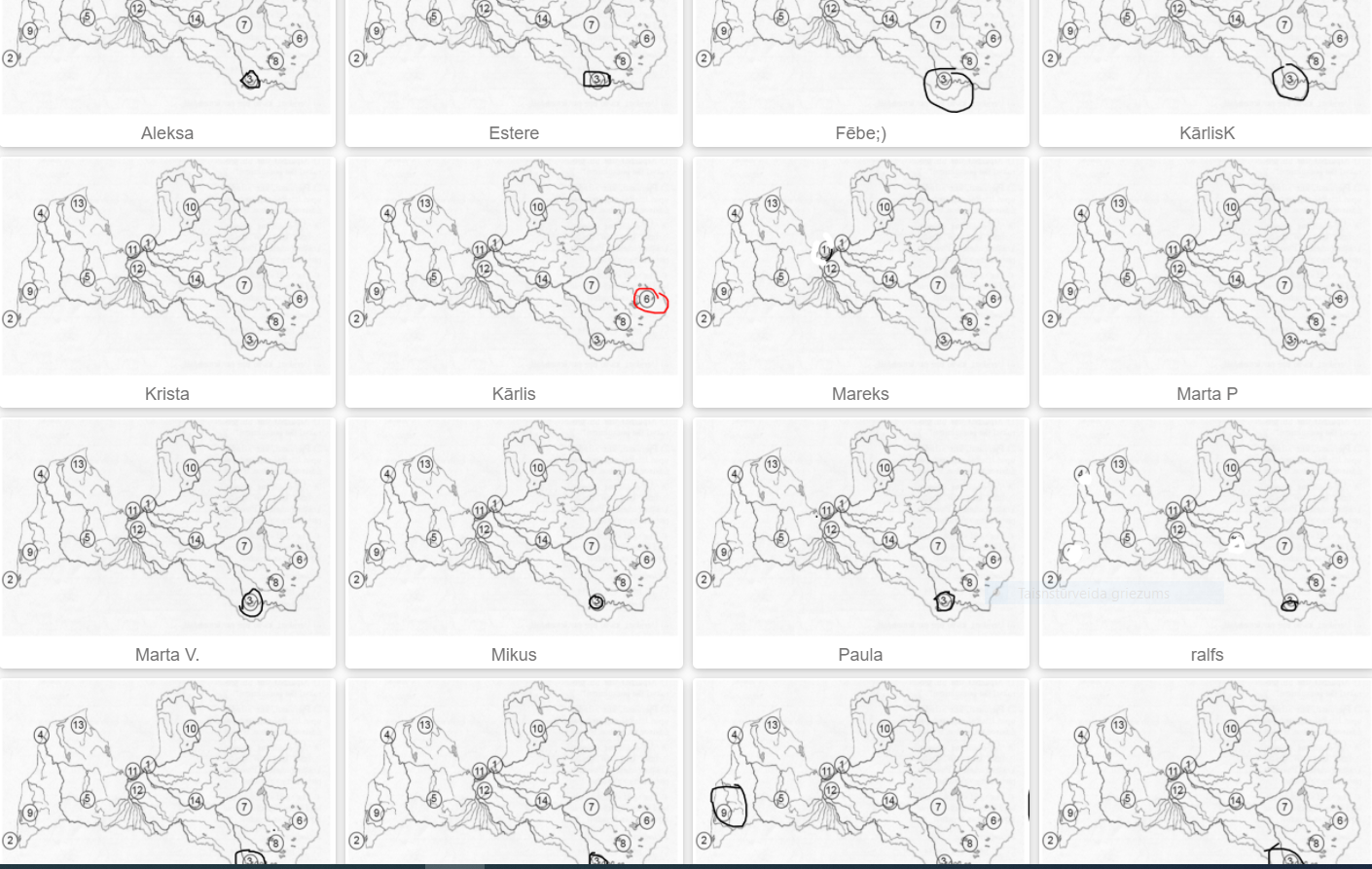 AS DOŠANA
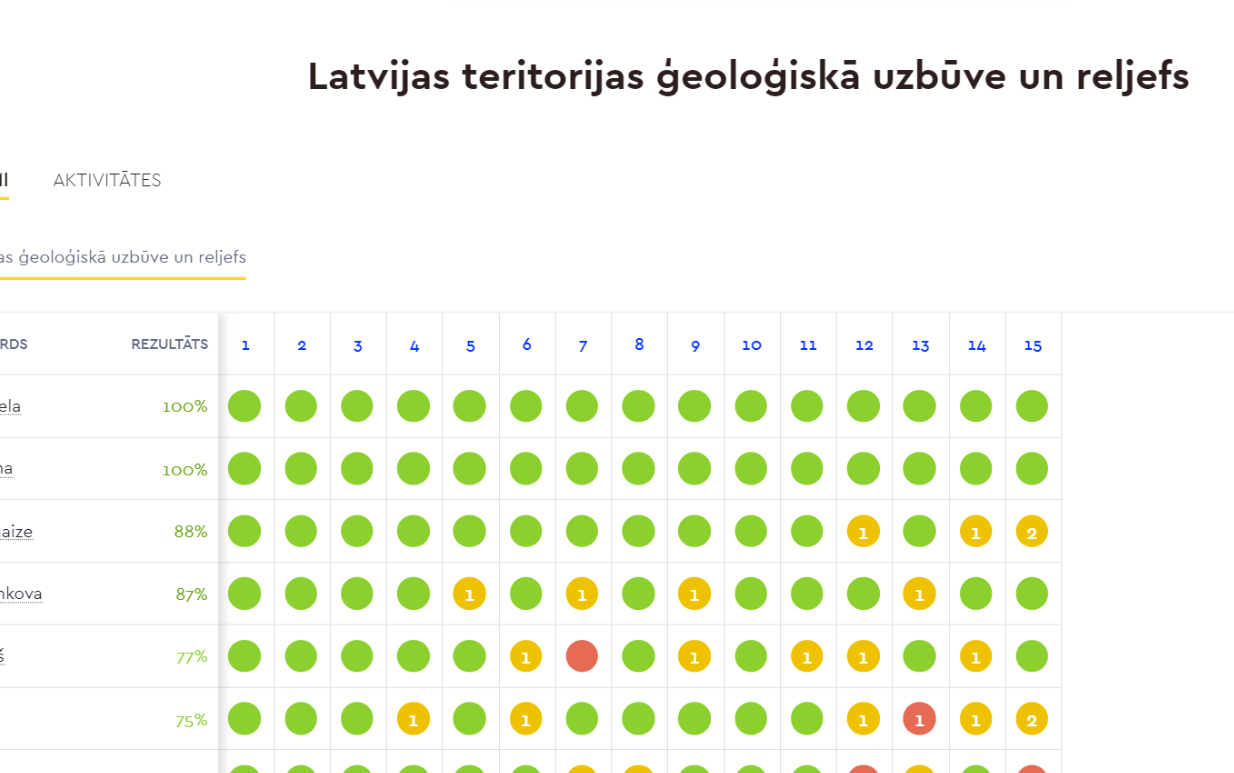 Atgiezeniskā saite           Soma.lv
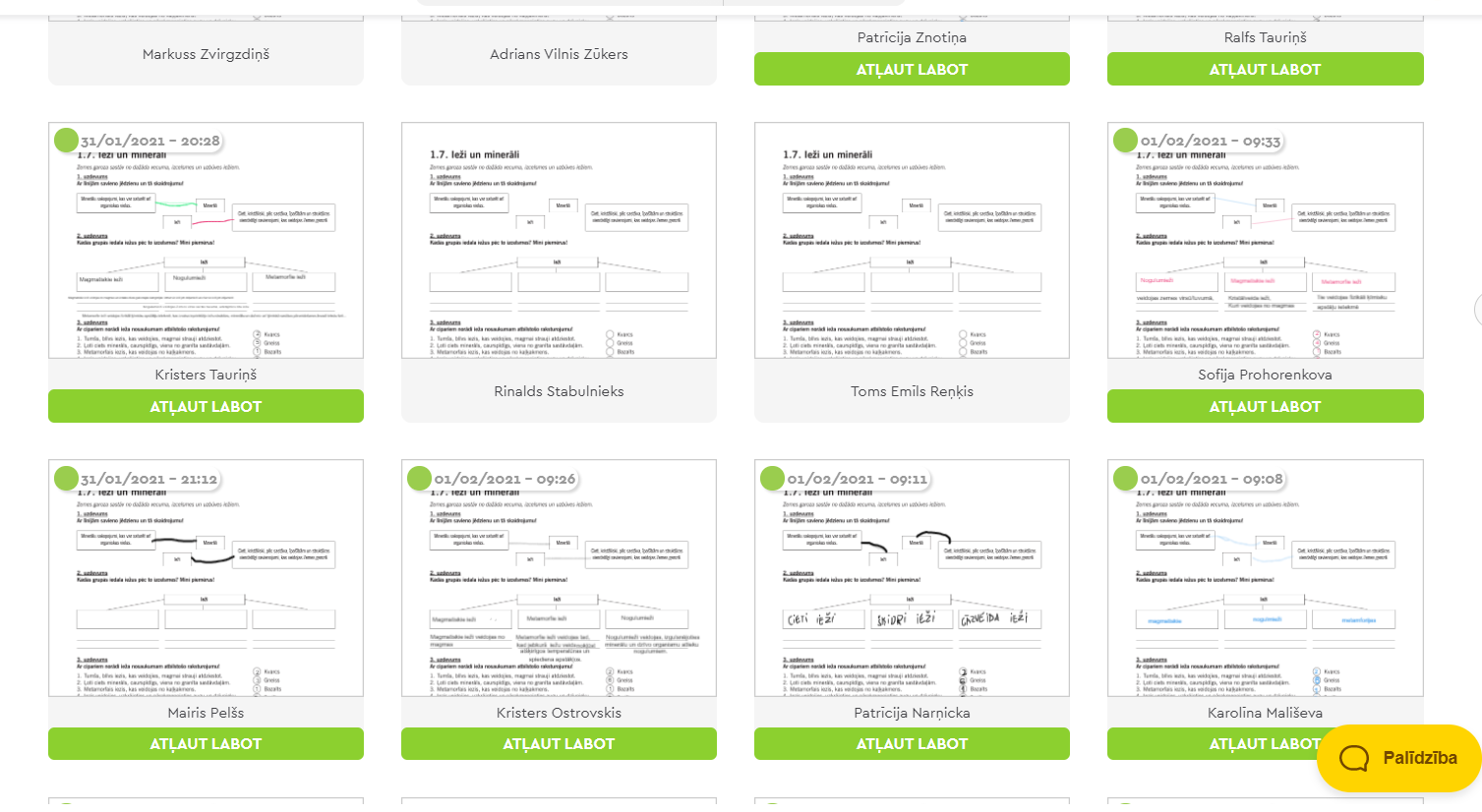 Atgriezeniskā saite  uzdevumi.lv
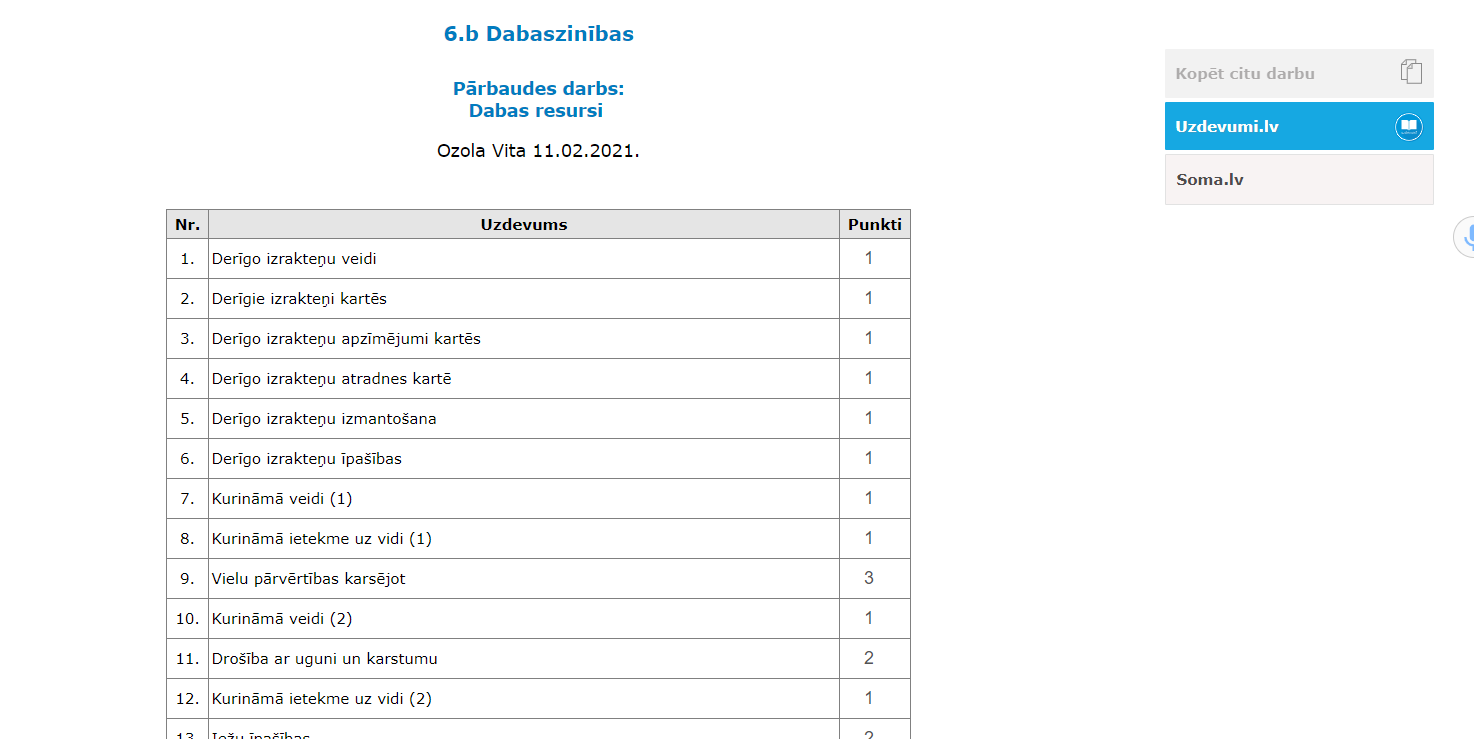 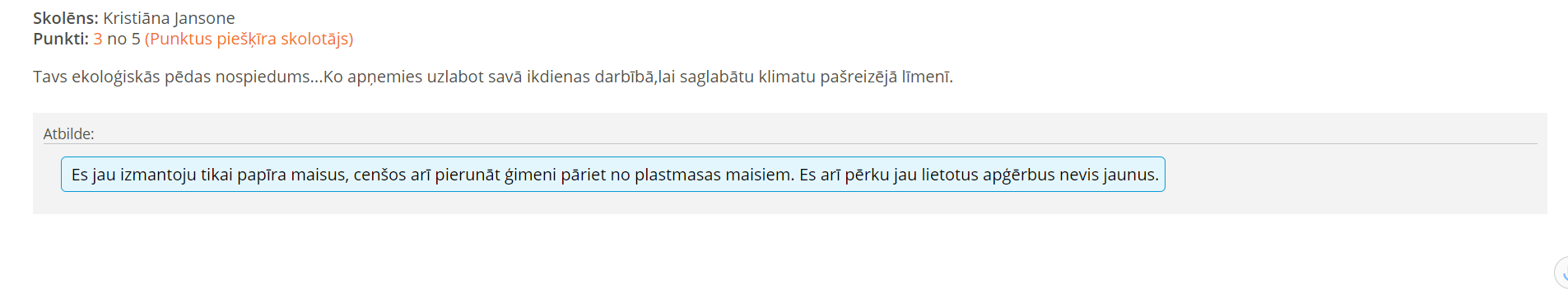 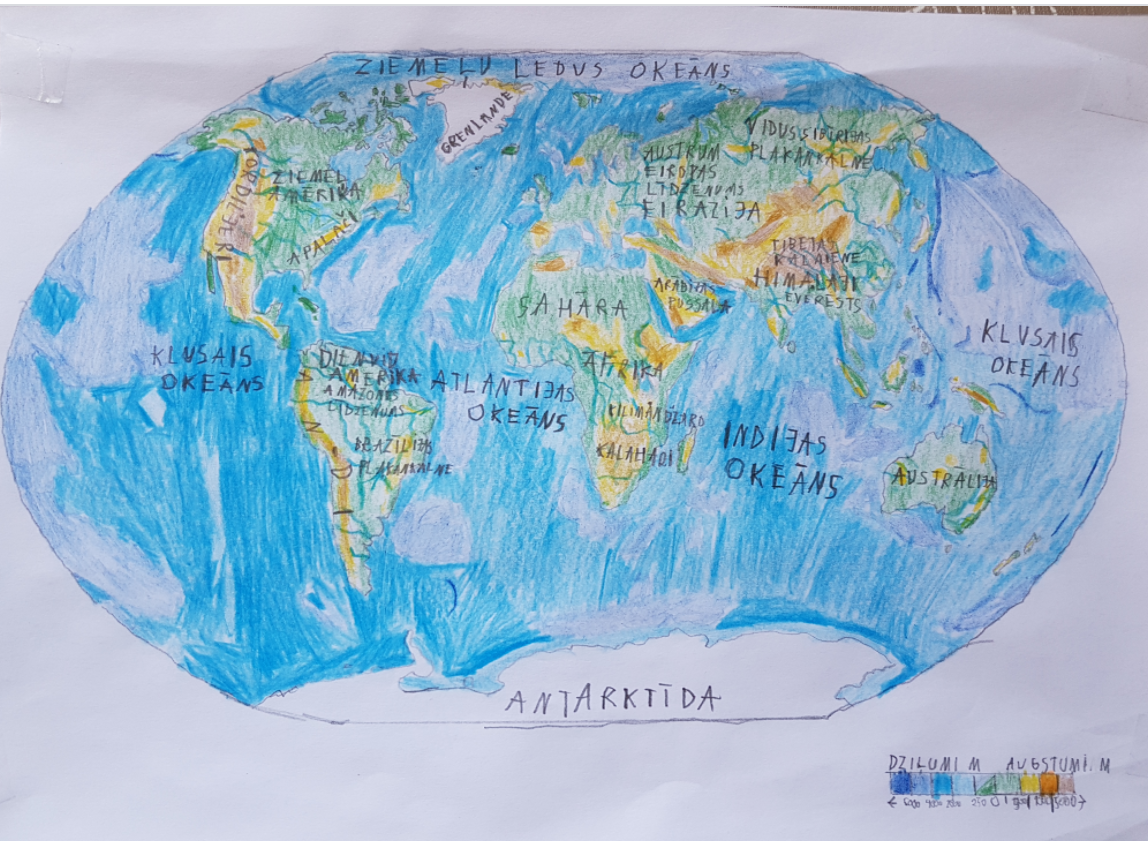 Skolotāju atbildes –mentimeter.comKādus digitālos rīkus izmantojam mācību stundā?​
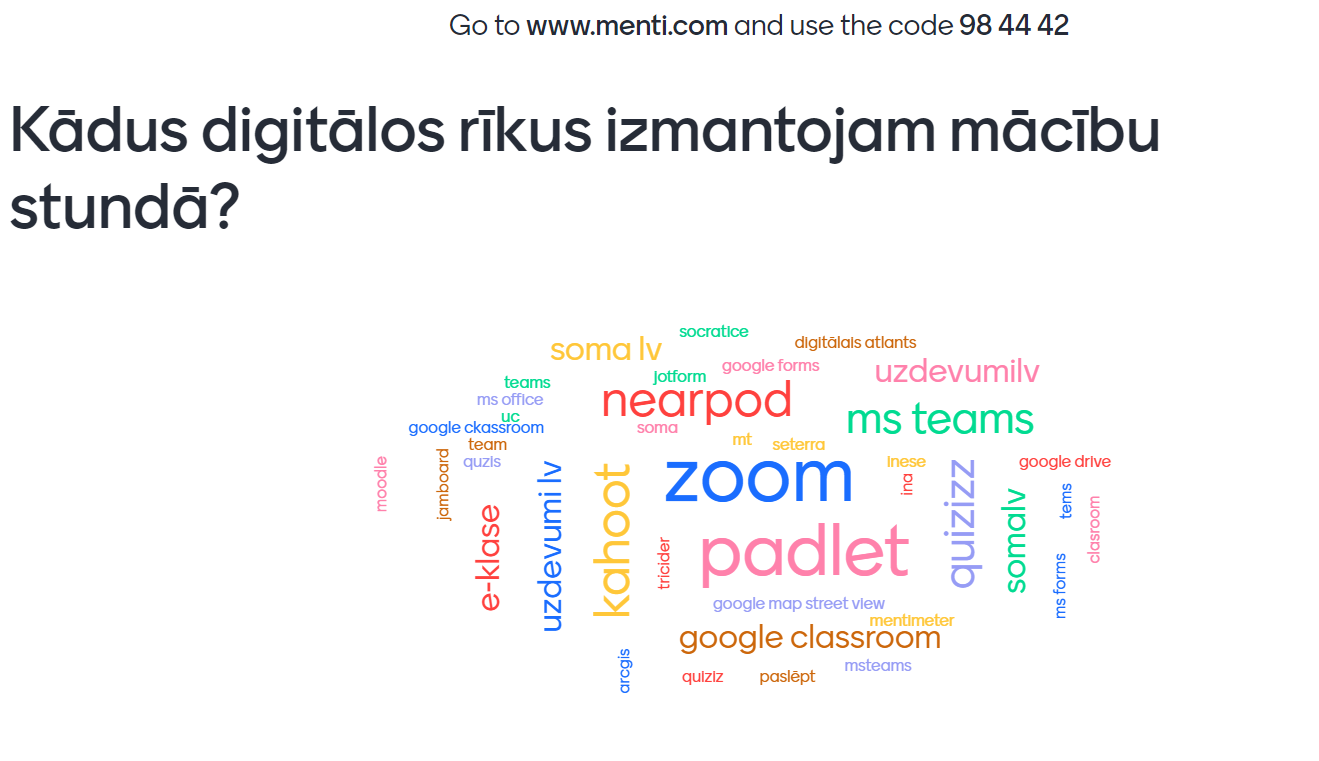 Paldies par uzmanību.
Vita Ozola-Rīgas 25.vsk
Antra Brinkmane Brimane Tukuma Raiņa ģimnāzija            2021.g.11.febr.